Примерное 2-недельное меню  горячего питания для обучающихся 1-4 классов
(возраст 7-10 лет). 
В МБОУ «Верхнепотаповская СОШ»
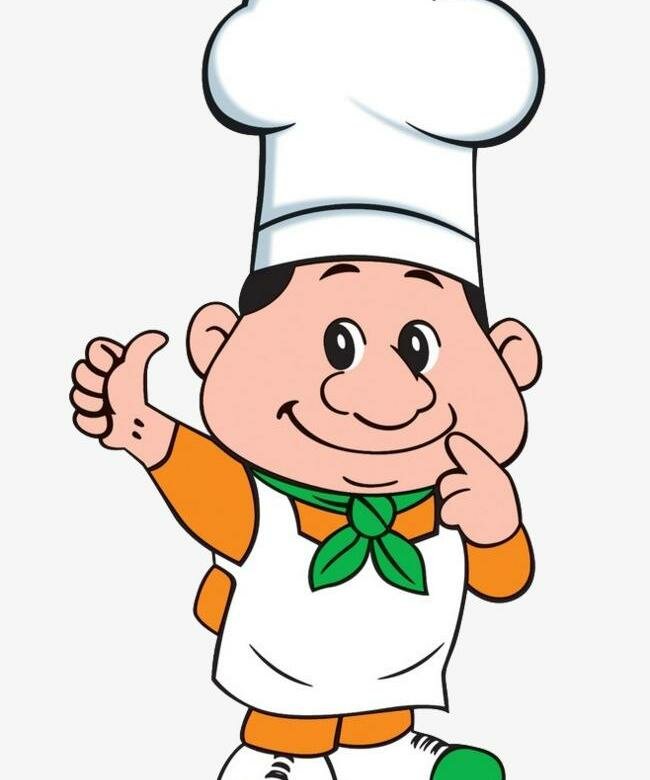 Понедельник                                       		   1 день
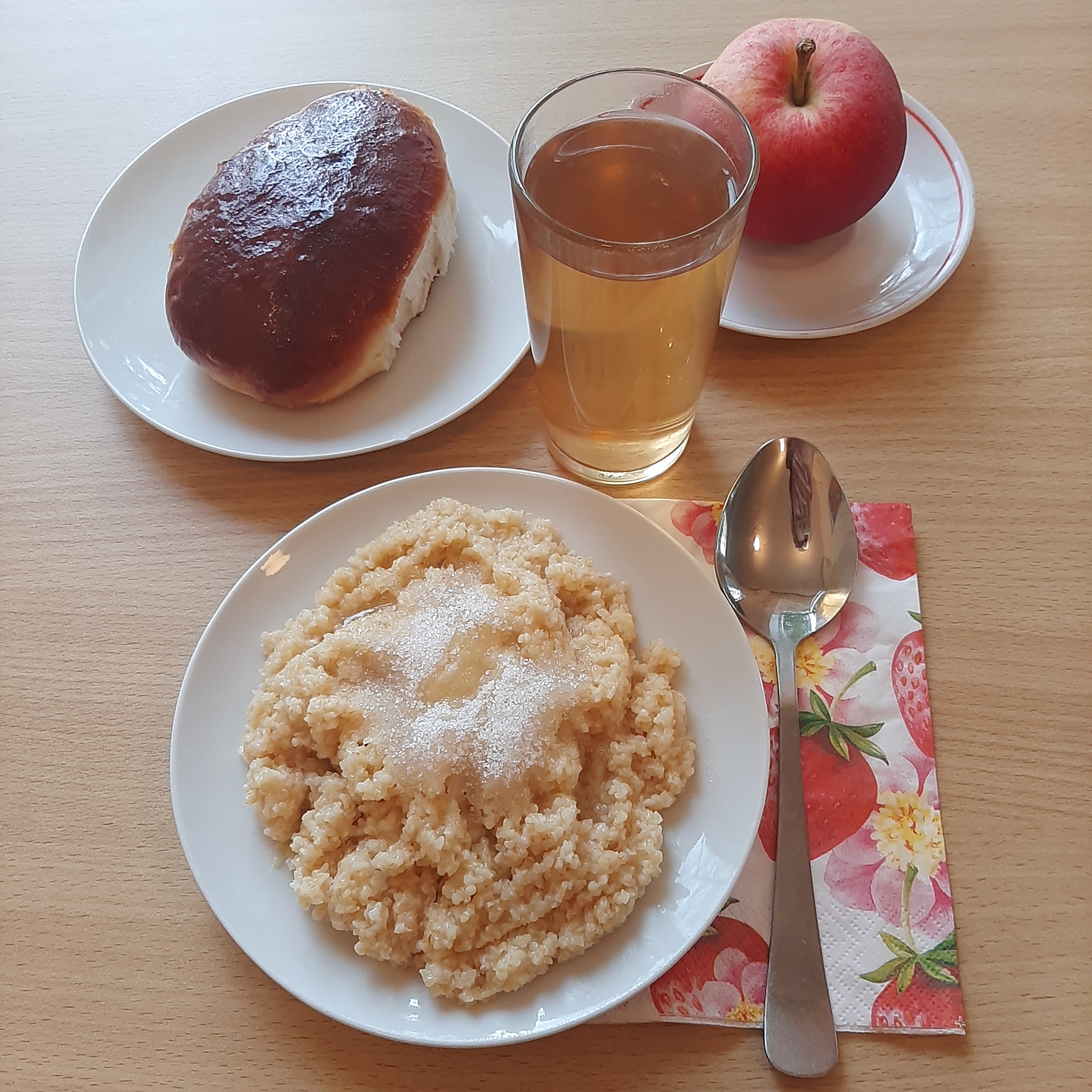 ЗАВТРАК
Каша рассыпчатая (пшеничная) со сливочным маслом и сахаром                                             1/150
Пирожок с повидлом                                       1/100
Компот из смеси сухофруктов                        1/200
Яблоко                                                               1/100
Вторник                                     			    2 день
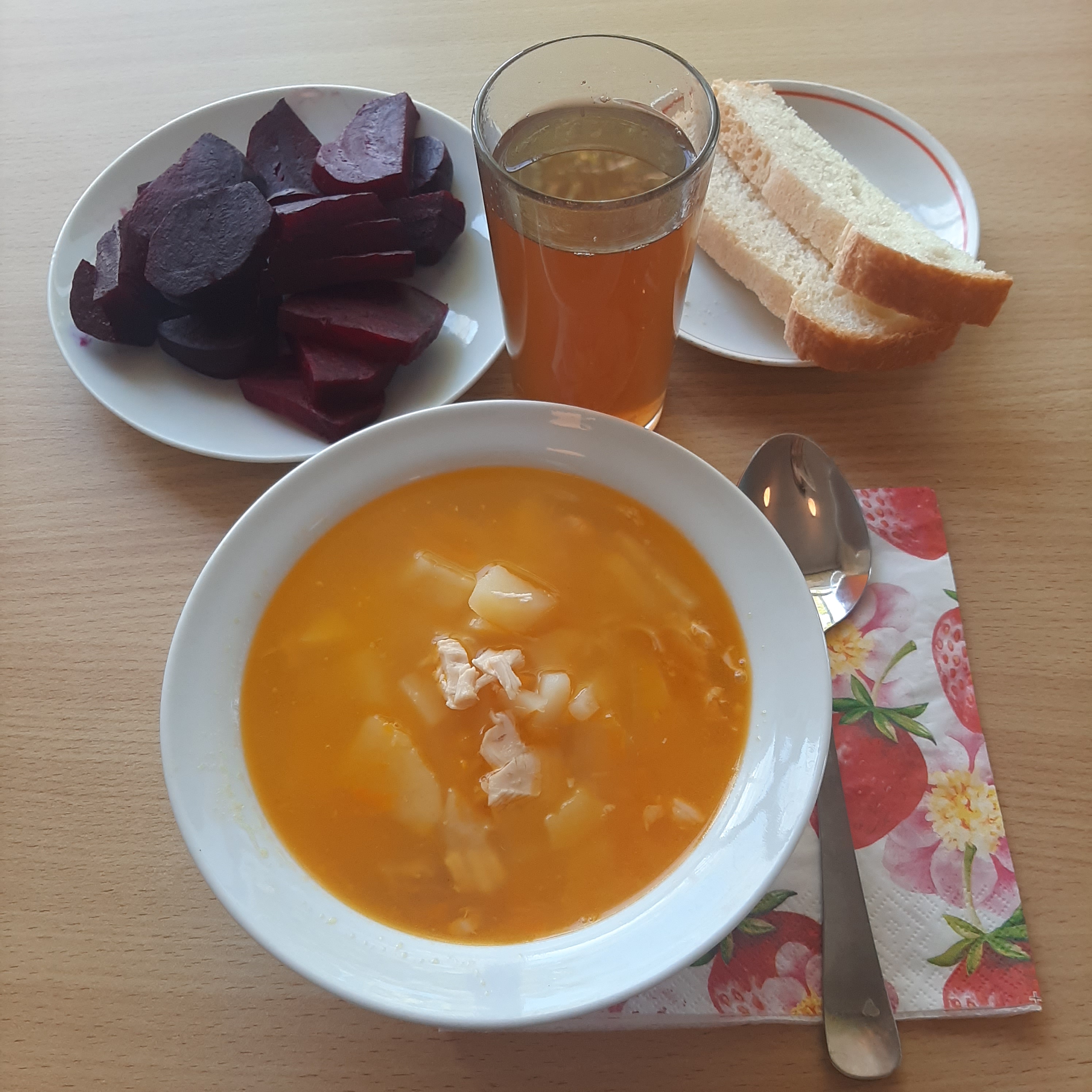 ЗАВТРАК
Рагу из птицы                                             1/200
Салат из отварной свеклы                            1/80
Хлеб пшеничный                                             1/50
Чай с сахаром                                                   1/200
Среда                                    			   	     3 день
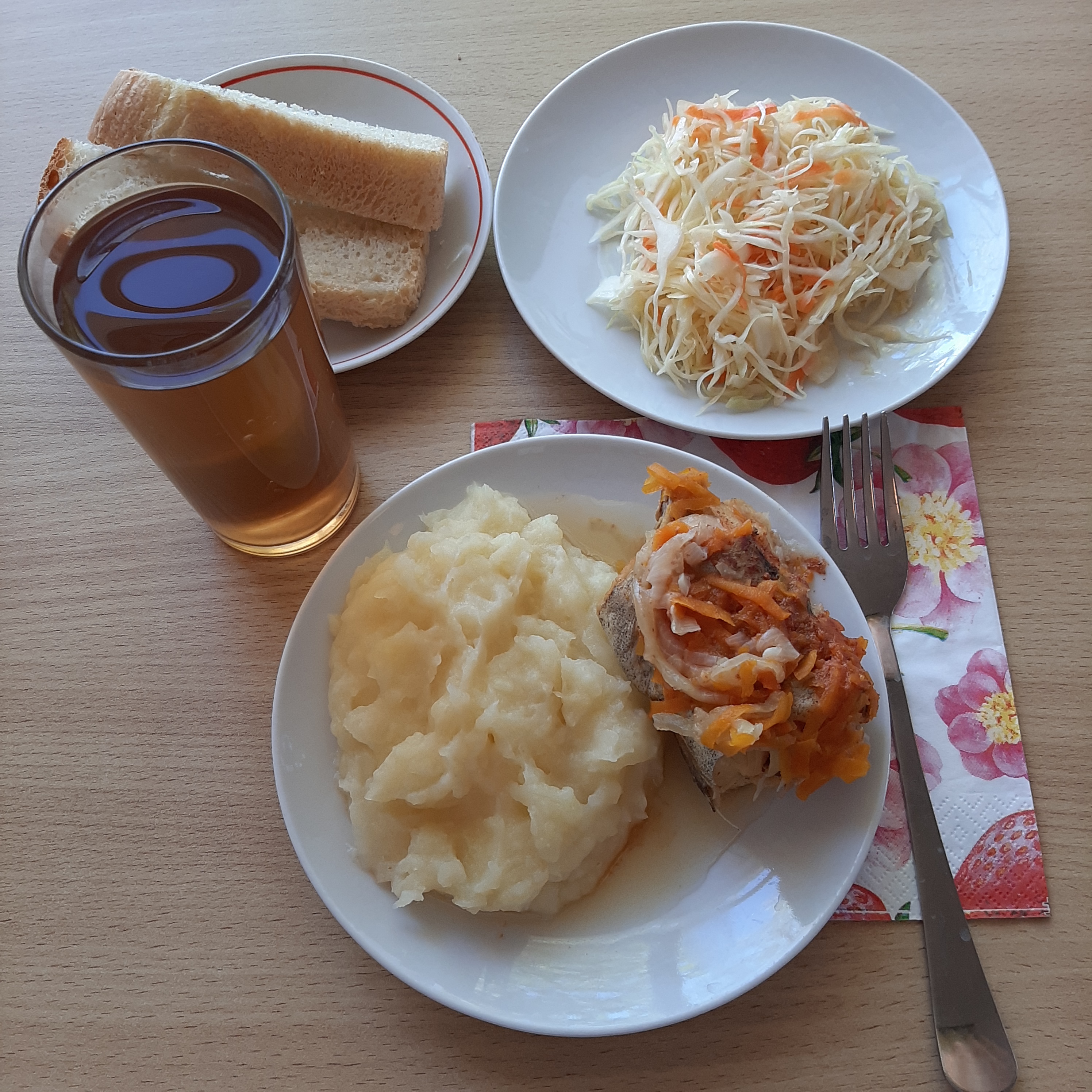 ЗАВТРАК
Рыба тушеная в томате с овощами              1/100/20
Пюре картофельное                                       1/150
Салат из свежей капусты с морковью          1/80
Хлеб пшеничный                                            1/50
Компот из смеси сухофруктов                      1/200
Четверг                                                                     4 день
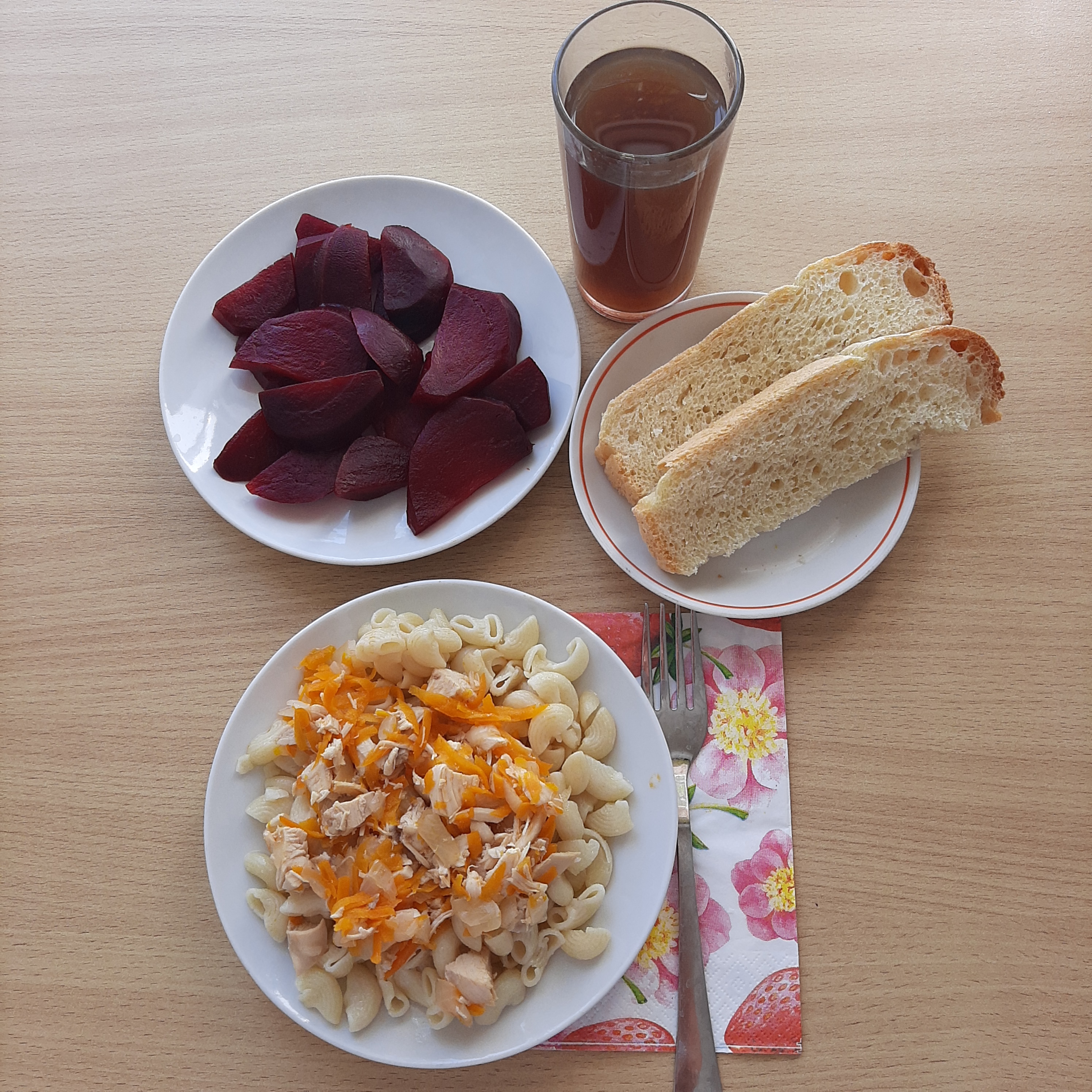 ЗАВТРАК
Птица отварная                                                      1/100
Макароны отварные с овощами                          1/150/20
Салат из отварной свёклы                                    1/80
Чай с сахаром                                                        1/200
Хлеб пшеничный                                                  1/50
Пятница                                  		 	     5 день
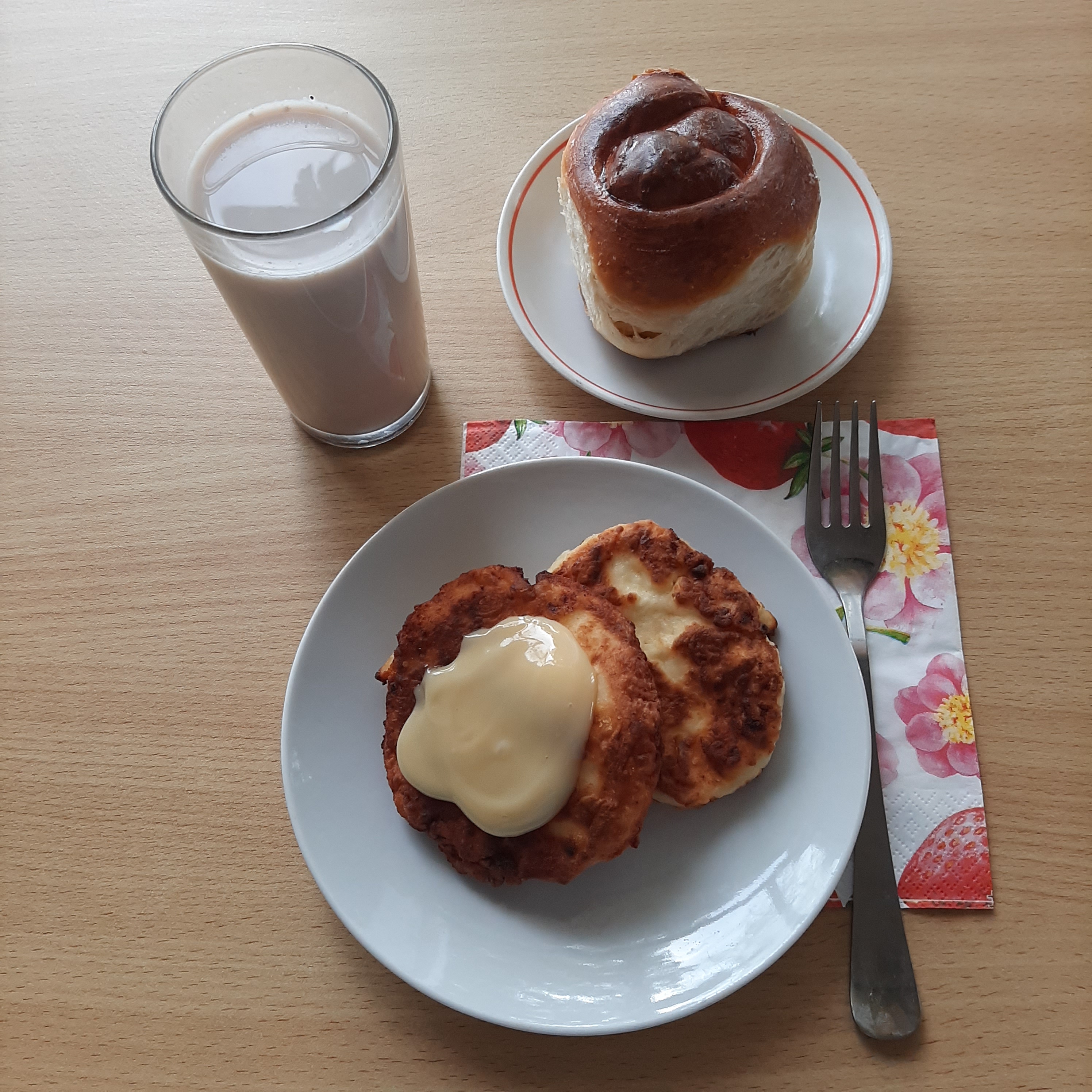 ЗАВТРАК
Сырники со сгущённым молоком                1/150/20
Булочка                                                           1/130
Какао на молоке                                             1/200
Понедельник                                    			6 день
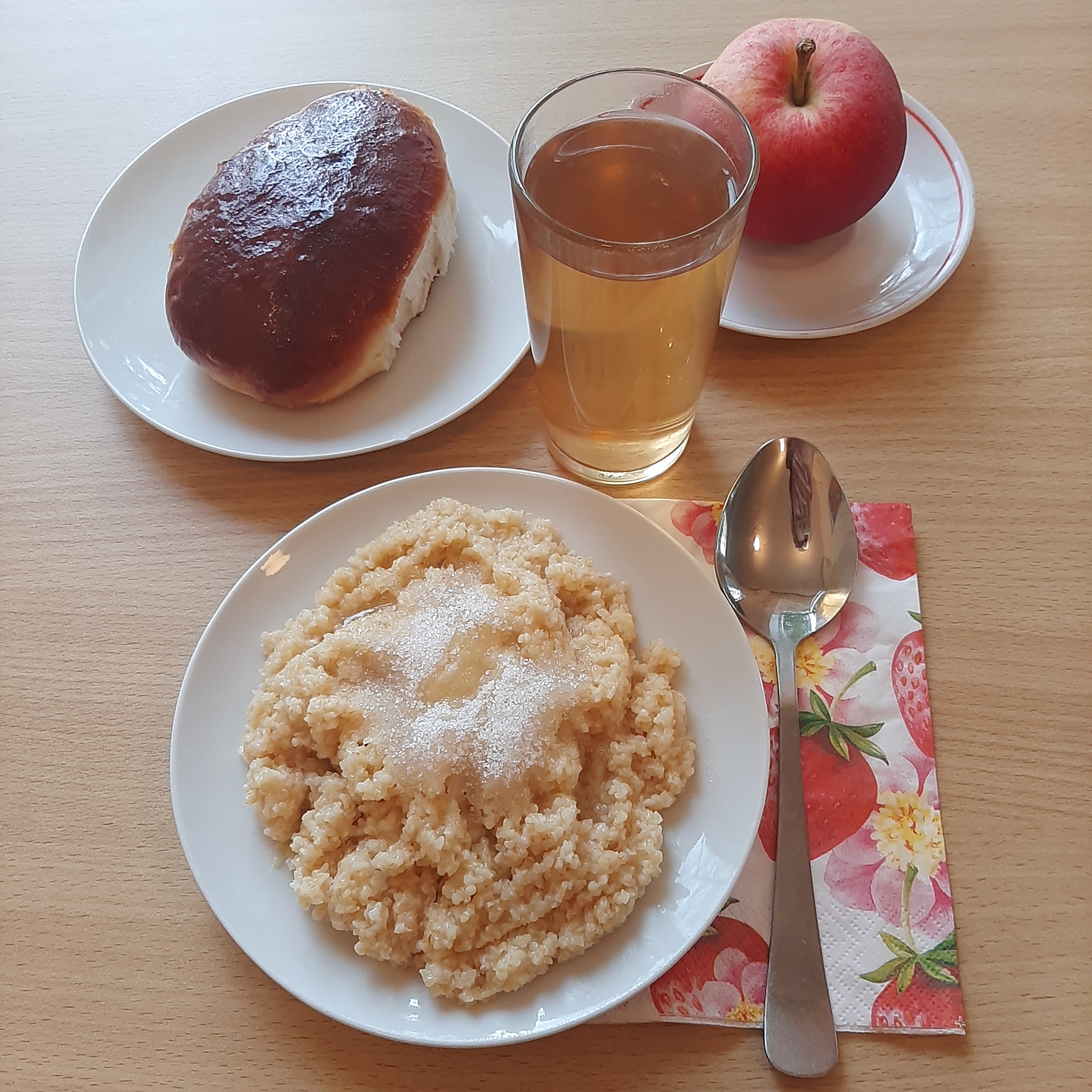 ЗАВТРАК
Каша рассыпчатая (пшеничная) со сливочным маслом и сахаром                                                                             1/150
Пирожок с повидлом                                                       1/100
Компот из смеси сухофруктов                                        1/200
Яблоко                                                                               1/100
Вторник                                    			7 день
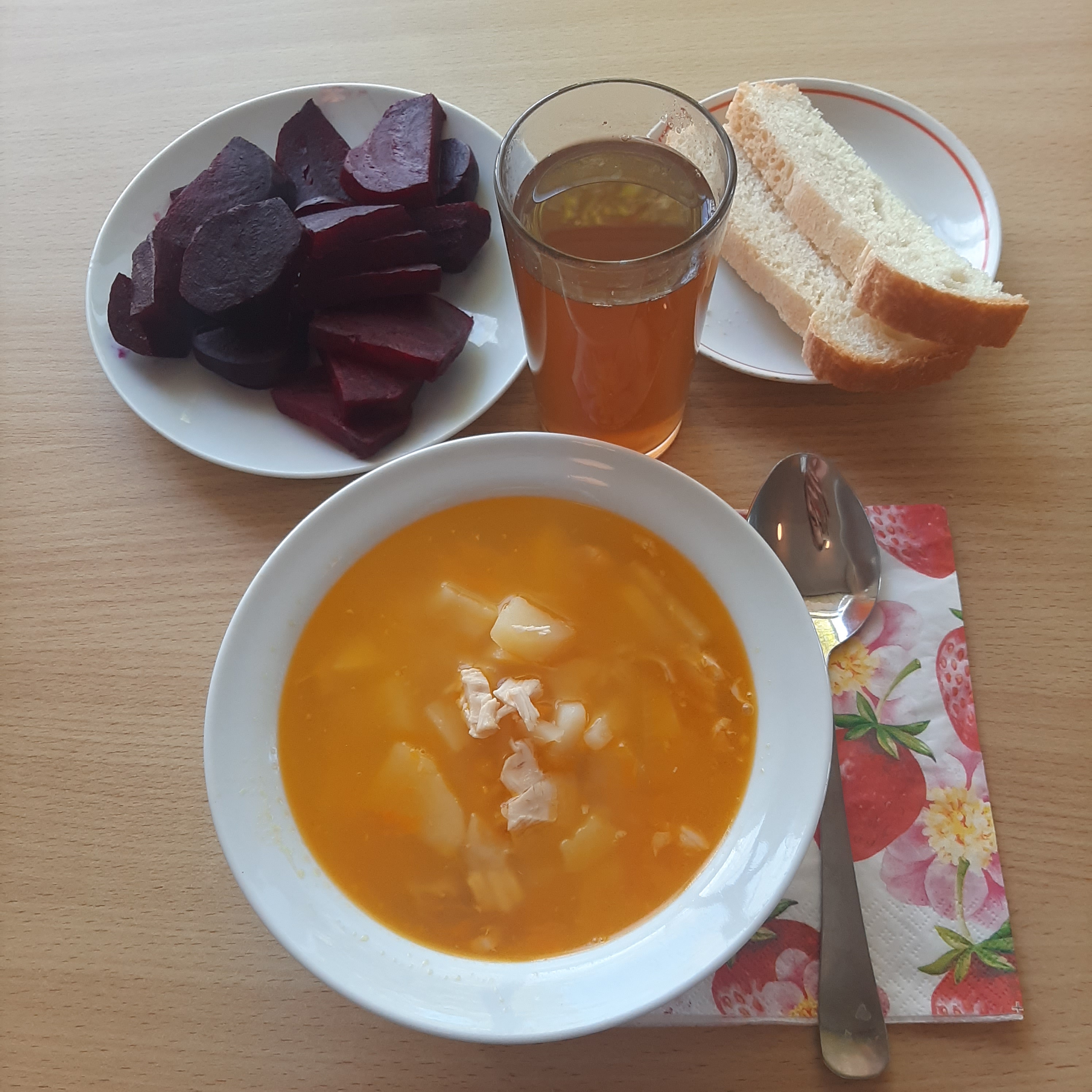 ЗАВТРАК
Рагу из птицы                                             1/200
Салат из отварной свеклы                            1/80
Хлеб пшеничный                                             1/50
Чай с сахаром                                                   1/200
Среда                                    		          	    8 день
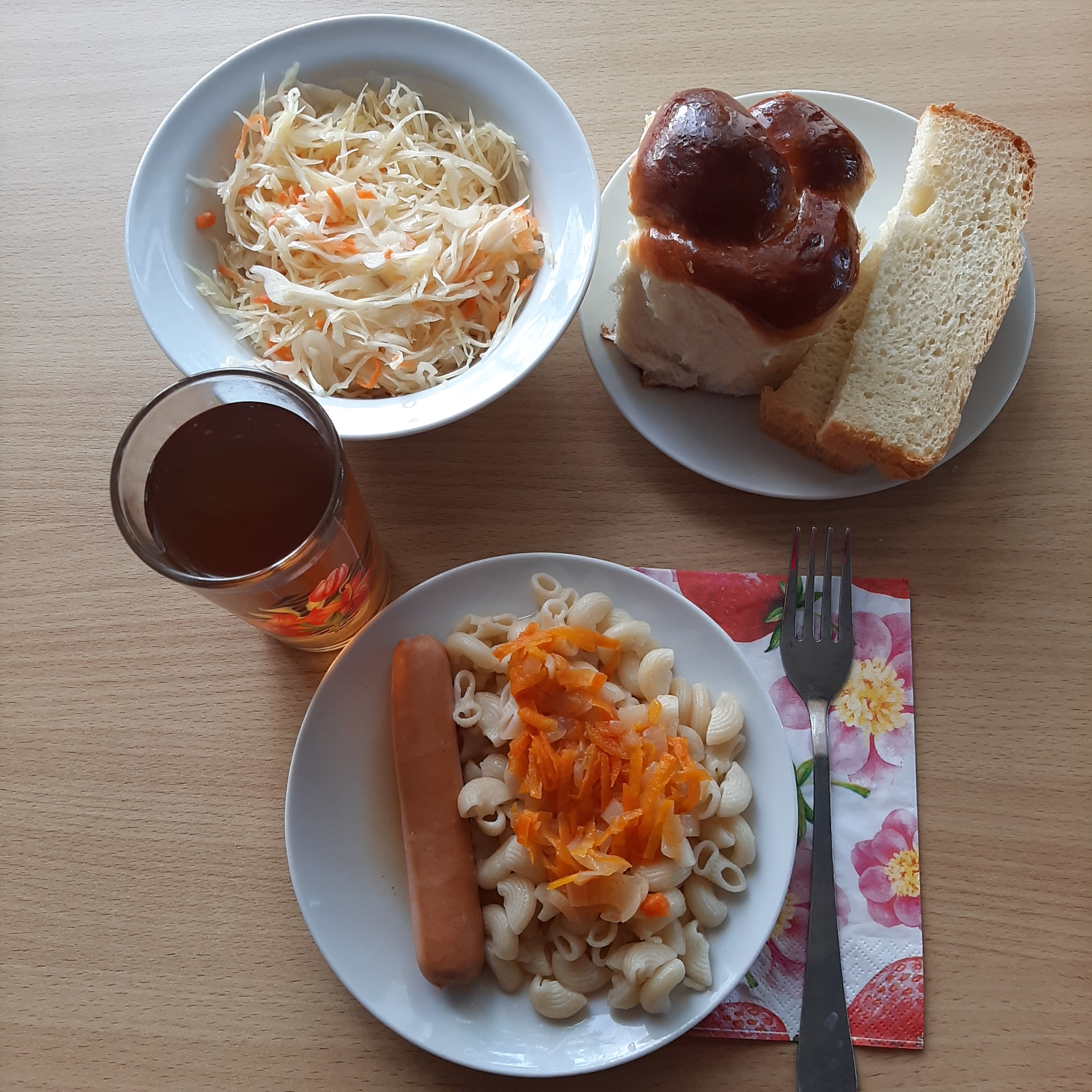 ЗАВТРАК
Макароны отварные с овощами                  1/100/20
Сосиска отварная                                          1/50
Салат из свежей капусты с морковью         1/80
Булочка                                                           1/100
Компот из смеси сухофруктов                     1/200
Хлеб пшеничный                                           1/50
Четверг                                 			9 день
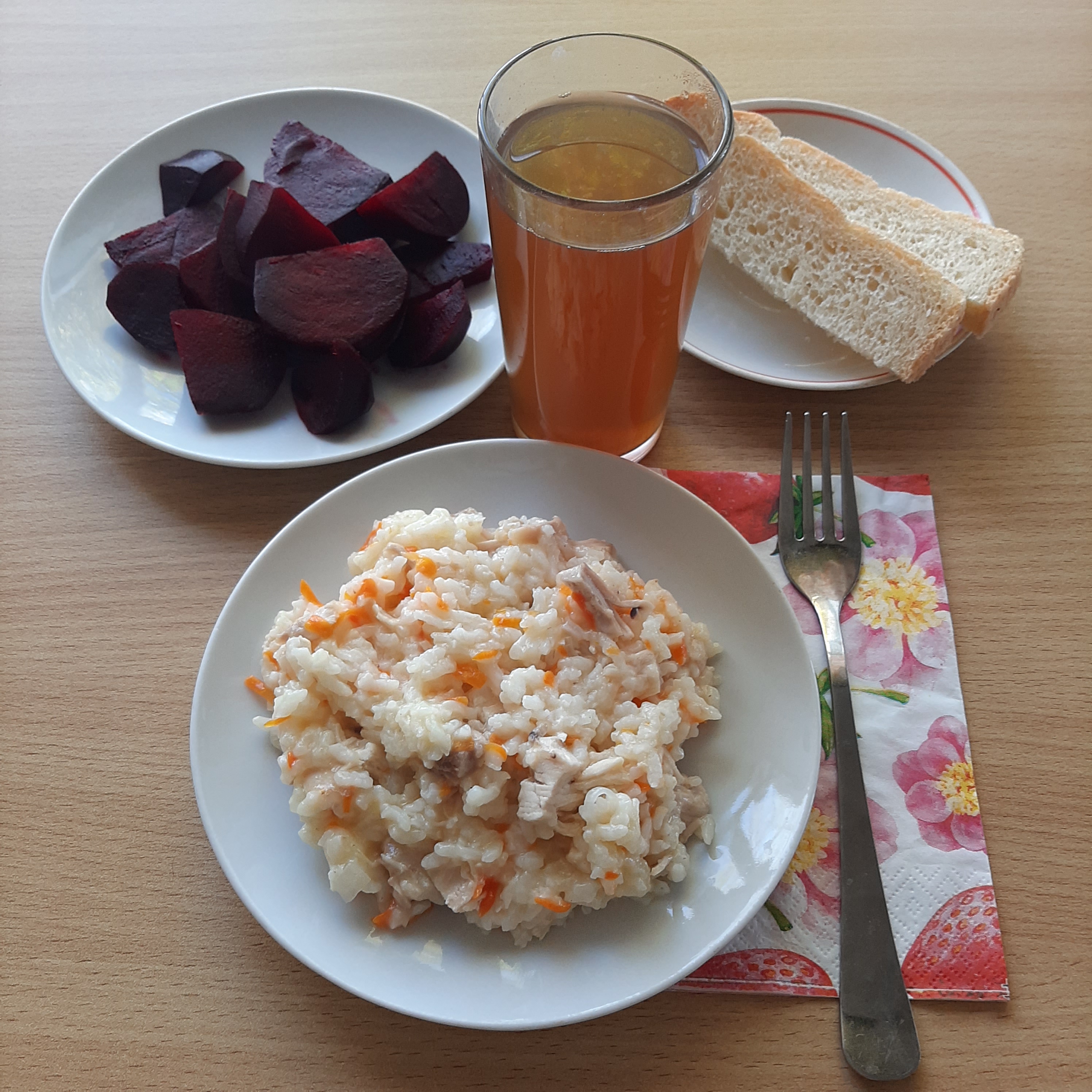 ЗАВТРАК
Плов из птицы                                                    1/200
Салат из отварной свеклы                                 1/80
Хлеб пшеничный                                                1/50
Чай с сахаром                                                      1/200
Пятница                                 			10  день
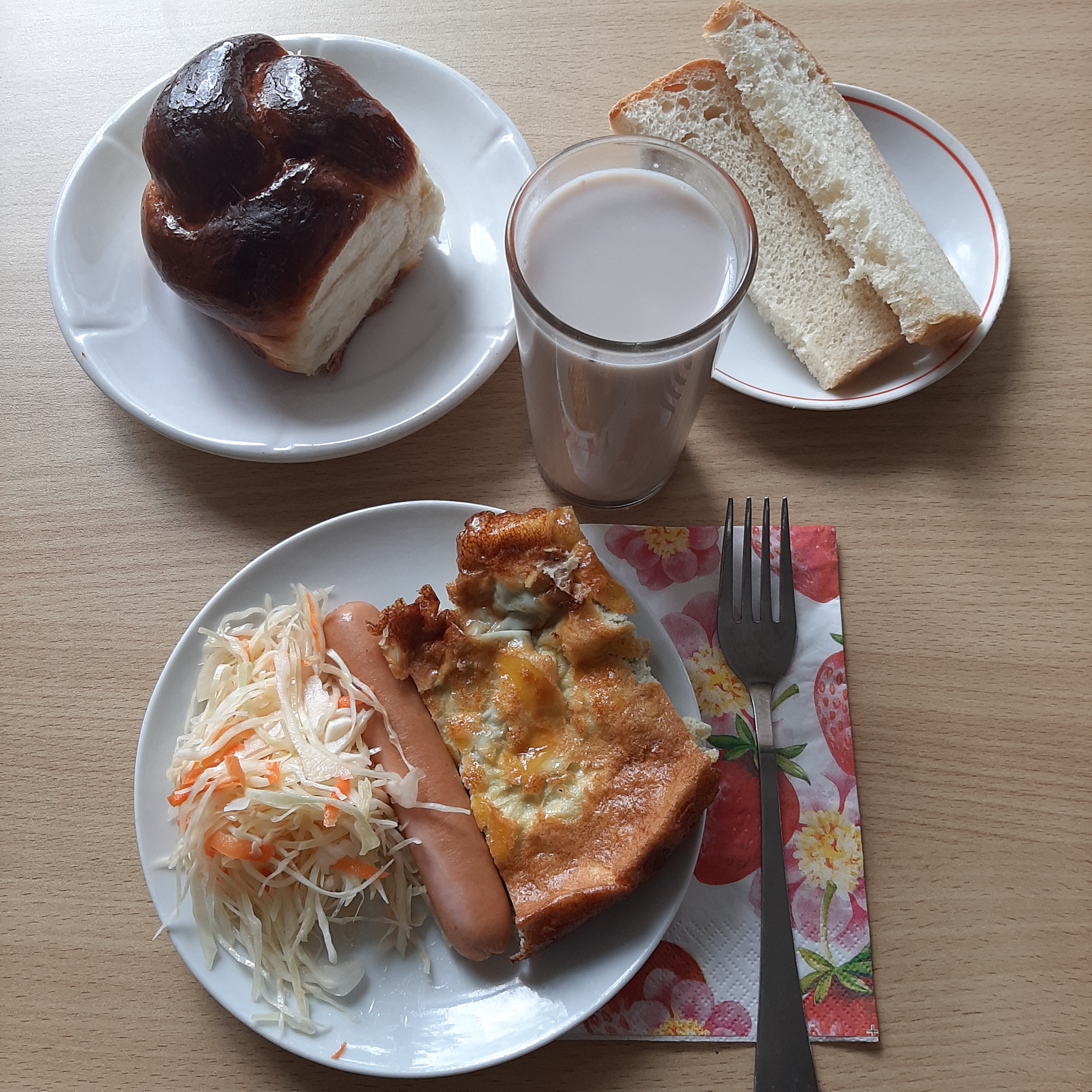 ЗАВТРАК
Омлет натуральный                                  1/120
Сосиска отварная                                      1/50
Салат из свежей капусты с морковью    1/80
Булочка                                                      1/100
Хлеб  пшеничный                                     1/50
Какао на молоке                                        1/200